High rate time of flight system
 for FAIR-CBM
Wang Yi for CBM-TOF group
  Department of Engineering Physics, Tsinghua University
International conference on technology and instrumentation in particle physics, May 22-26, 
Beijing
1
Outline
Introduction on FAIR and CBM-TOF
  Structure of CBM-TOF
  Development of low resistive glass
  Design of strip-MRPC and Inner zone-MRPC
  Beam test @GSI and SPS
  Conclusions
2
The phase diagram of strongly interacting matter
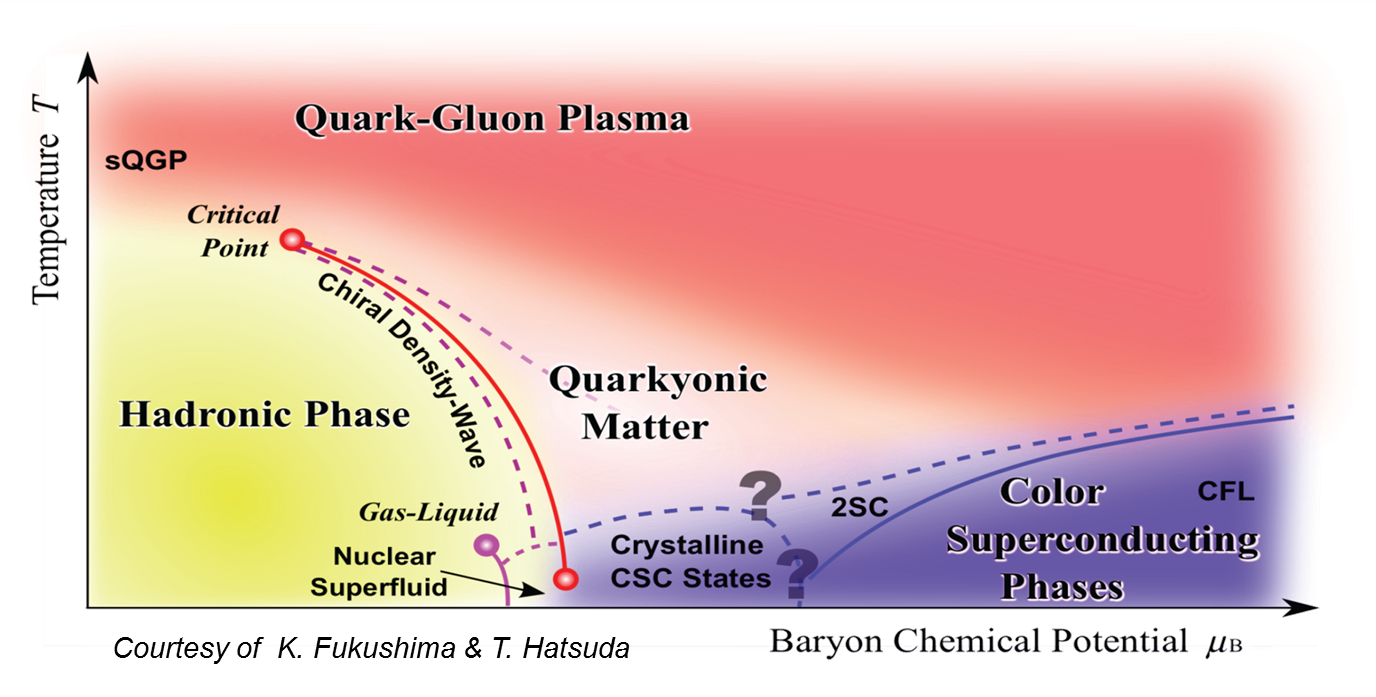 The QCD phase diagram at large baryon chemical potentials:  
Complementary to high-T measurements at LHC and top RHIC energies 
Densities like in neutron star cores
  No guidance from theory,  L-QCD not (yet) applicable 
Models predict first order phase transition with mixed or exotic phases
Experiments: BES/RHIC, NA61/SPS, CBM/FAIR, NICA/JINR
3
Facility for Antiproton and Ion Research
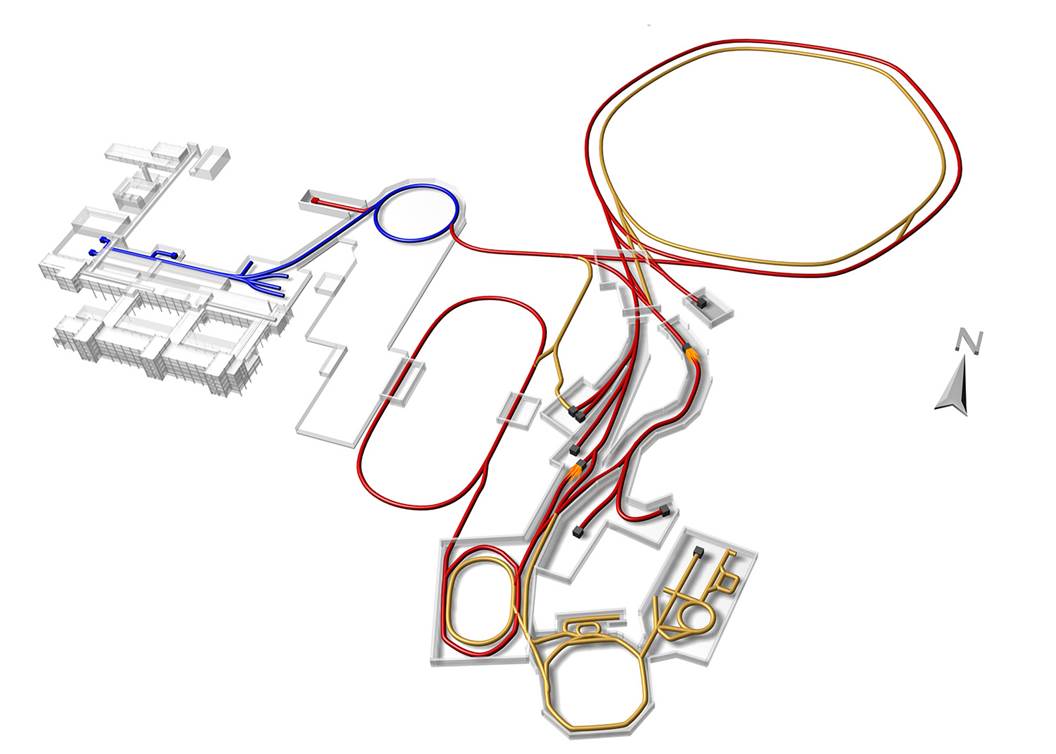 SIS100/300
SIS18
p-Linac
Atomic, Plasma, Applied Physics
Compressed Baryonic Matter
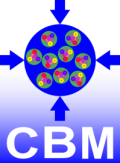 HESR
Super Fragment-Separator:
Nuclear Structure and Astrophysics
Anti-Proton Physics
Primary Beams
1012/s; 1.5 GeV/u; 238U28+
 1010/s 238U73+ up to 35 GeV/u
 3x1013/s 30 GeV protons
CR
Secondary Beams
range of radioactive beams up to  1.5 - 2 GeV/u; up to factor 10 000          higher in intensity than presently 
 antiprotons 3 - 30 GeV
FAIR phase 1
FAIR phase 2
100 m
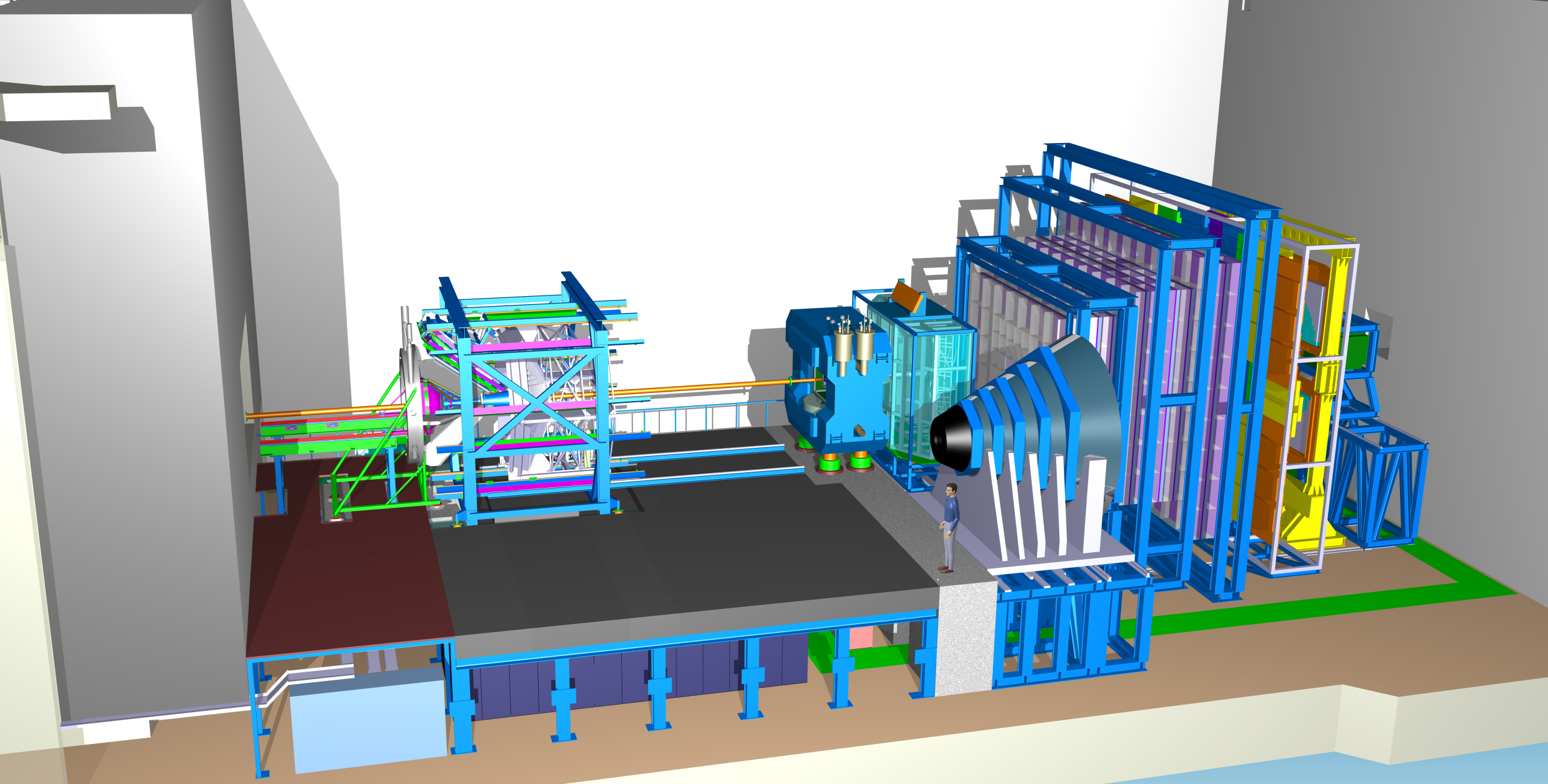 Layout of CBM detector
Ring
Imaging
Cherenkov
Time of Flight
Silicon
Tracking
System
Dipol
Magnet
Transition
Radiation
Detector
(SIS100)
Micro
Vertex
Detector
DAQ/FLES HPC cluster
 (SIS100)
Projectile
Spectator
Detector
Muon
Detector
(SIS100)
5
The structure of CBM-TOF wall
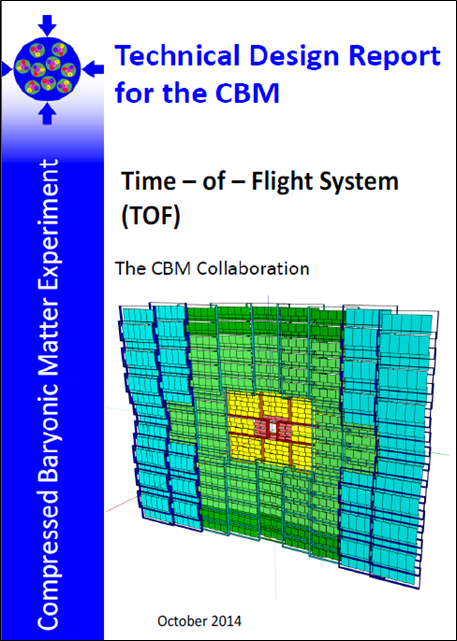 CBM-ToF Requirements
 Full system time resolution sT ~ 80 ps
 Efficiency > 95 %
 Rate capability  30 kHz/cm2
 Polar angular range 2.5°– 25°
 Occupancy < 5 % 
 Low power electronics 
    (~100.000 channels)
 Free streaming data acquisition
6
Electronics & Readout chain
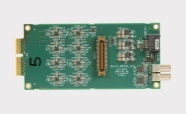 MRPC
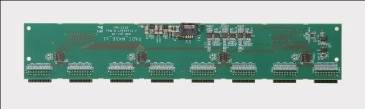 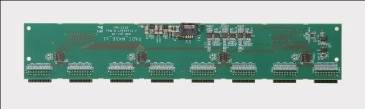 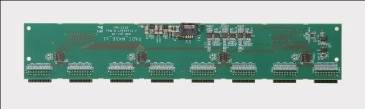 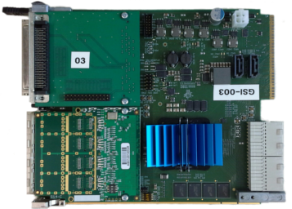 2
3
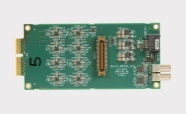 MRPC
MRPC
MRPC
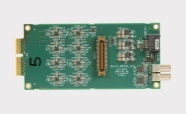 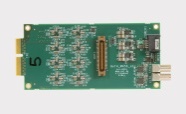 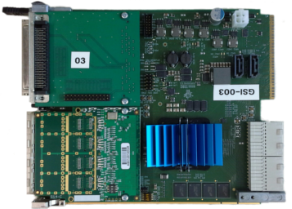 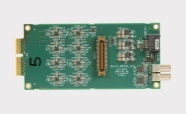 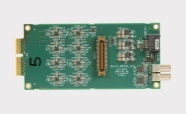 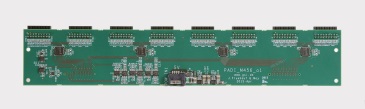 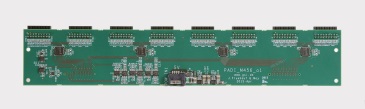 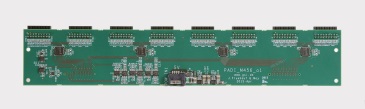 PADI
GET4
AFCK
CAVE
CBM CLK (40MHz)
Example for  192 Channel
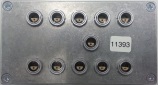 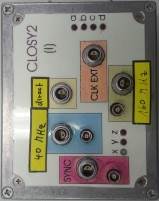 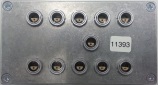 ToF CLK (160MHz)
Counting-Room
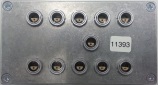 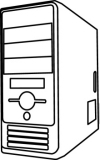 ToF SYNC Signal
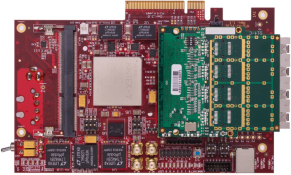 Optic (~50m)
FLIB
7
TOF electronics
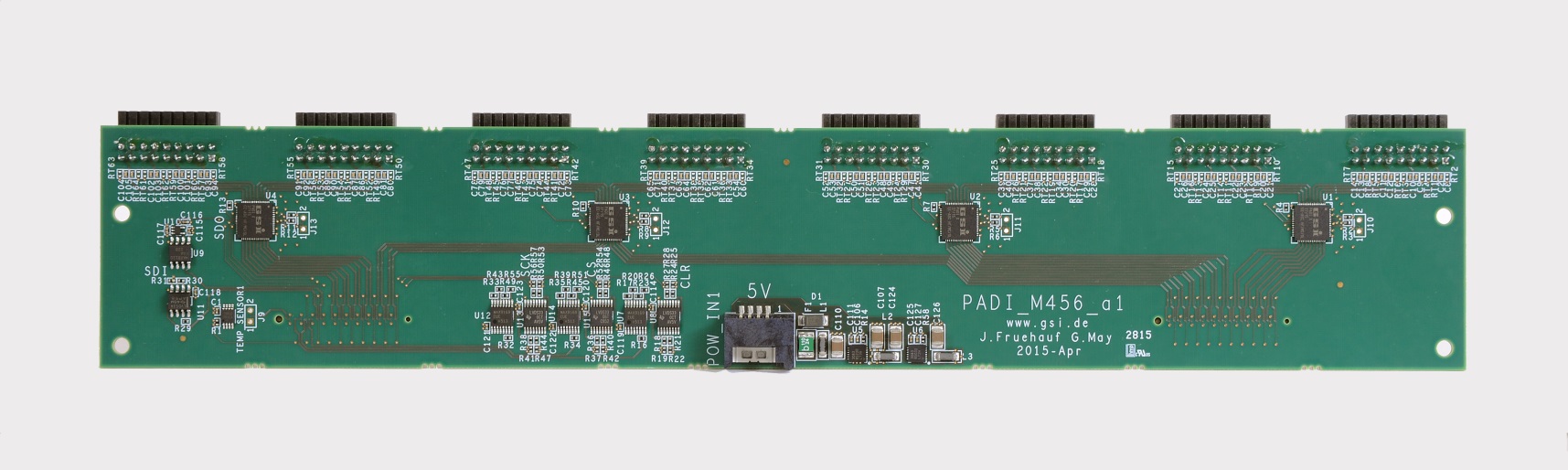 PadiX FEE
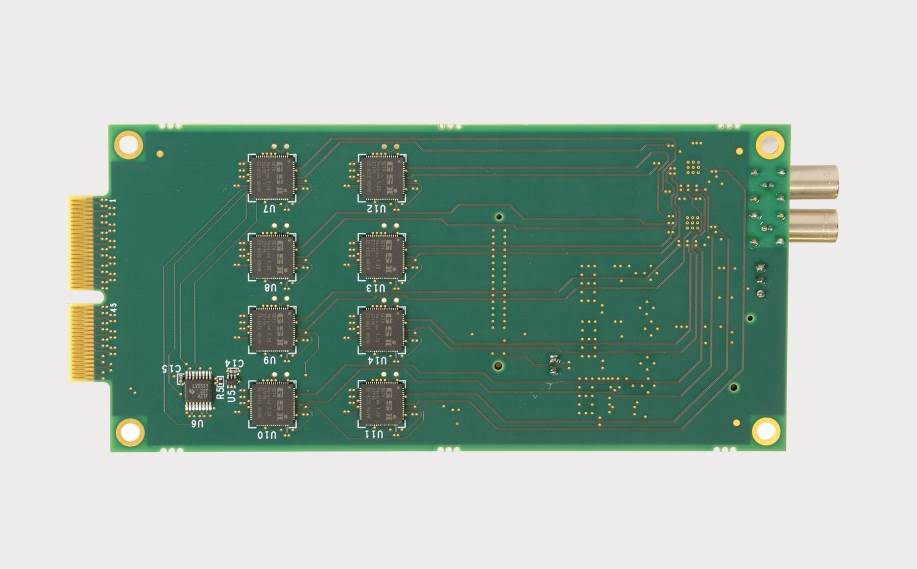 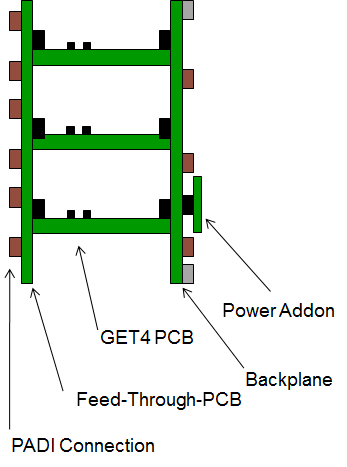 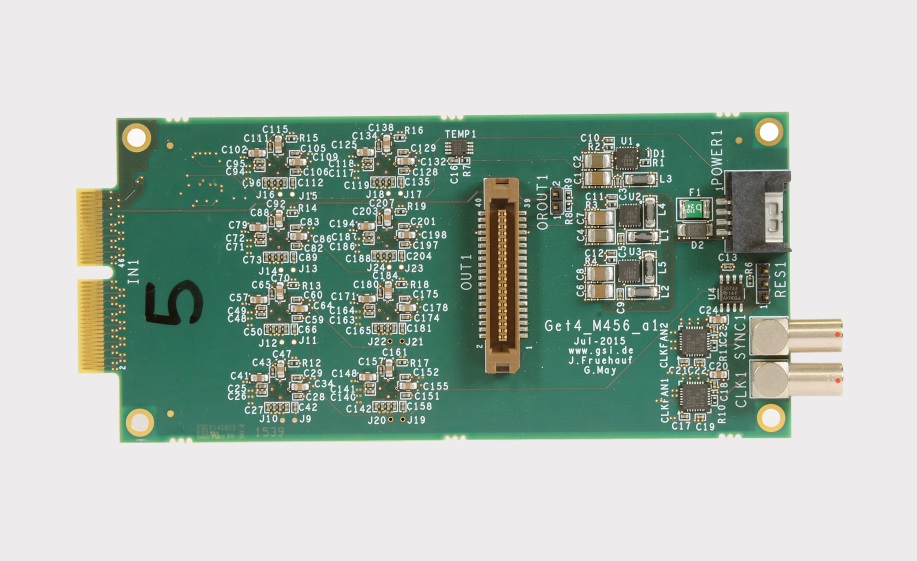 GET4 FEE (Bottom View)
GET4 FEE (Top View)
8
Pulser test of PADIX & GET4
Precision between two channels
PADI X & GET4 V1.23
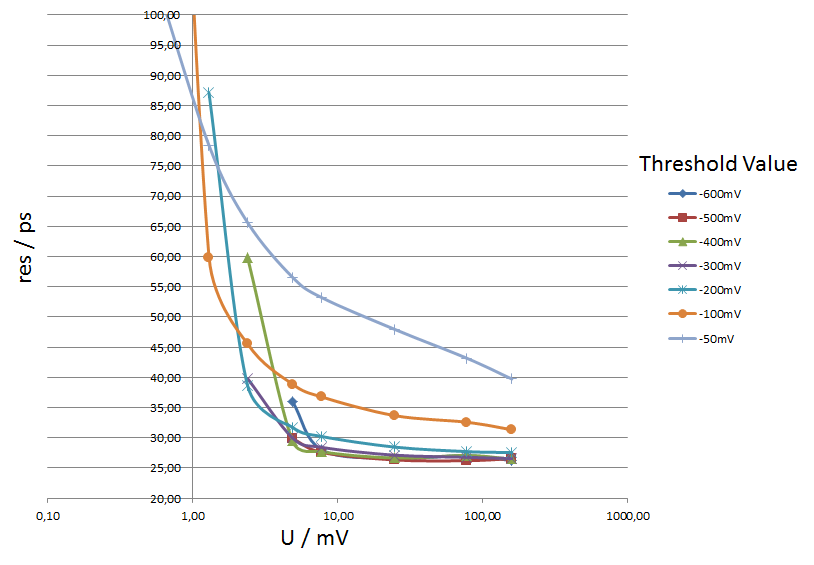 below 30ps
below 30ps
below 30ps
9
How to increase rate of MRPC
The voltage drop in the gas gap:
The smaller the voltage drop, the higher efficiency and higher rate capability!
Two main ways to improve rate capability:
 Reducing bulky resistivity of electrode glass and SiN/SiC-ceramics  (CBM)
 Reducing the avalanche charge + high sensitive FEE  (ATLAS)

Other methods:  
 Reducing the thickness of  glass   
 Warming the detector
10
Development of low resistive glass
Performance of the glass
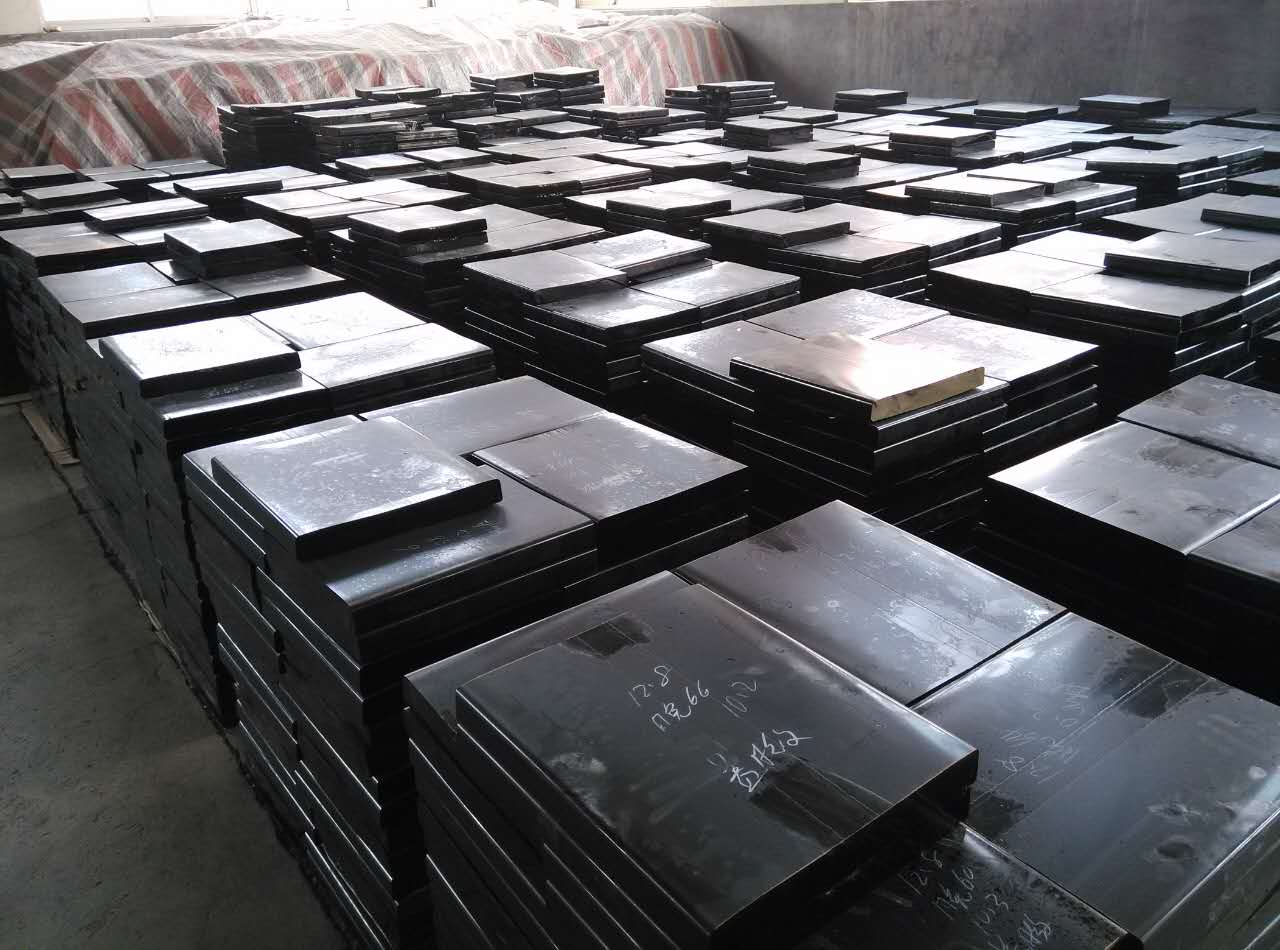 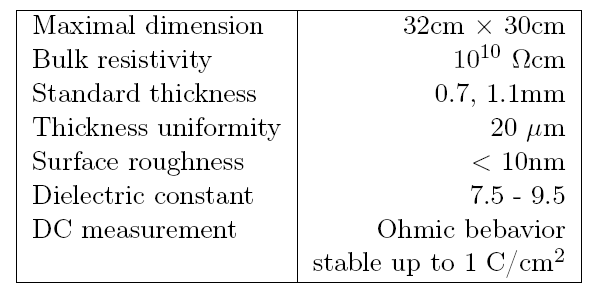 Glass mass production
 Yield >100m2/month
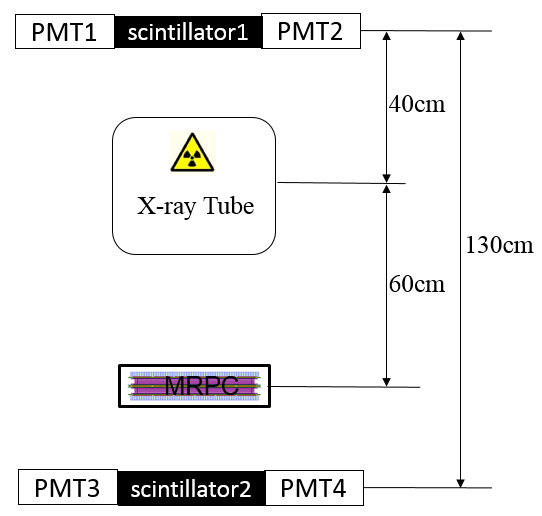 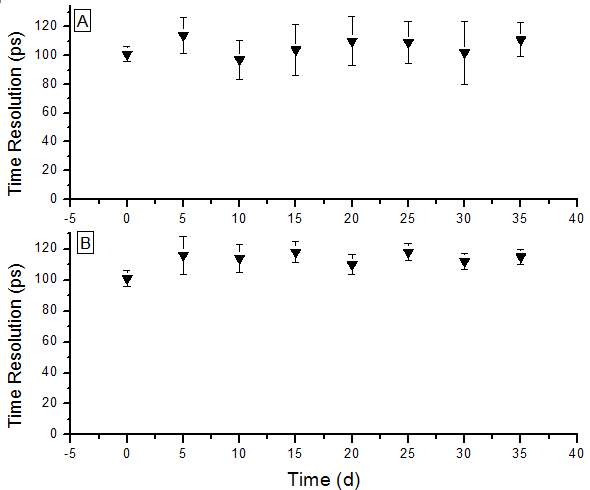 Online test system. The efficiency and time resolution can be obtained by cosmic ray while irradiated by X-rays. 0.1C/cm2 charge is accumulated in 35 days.
Aging test with X-ray source
11
Rate capability of high rate MRPC
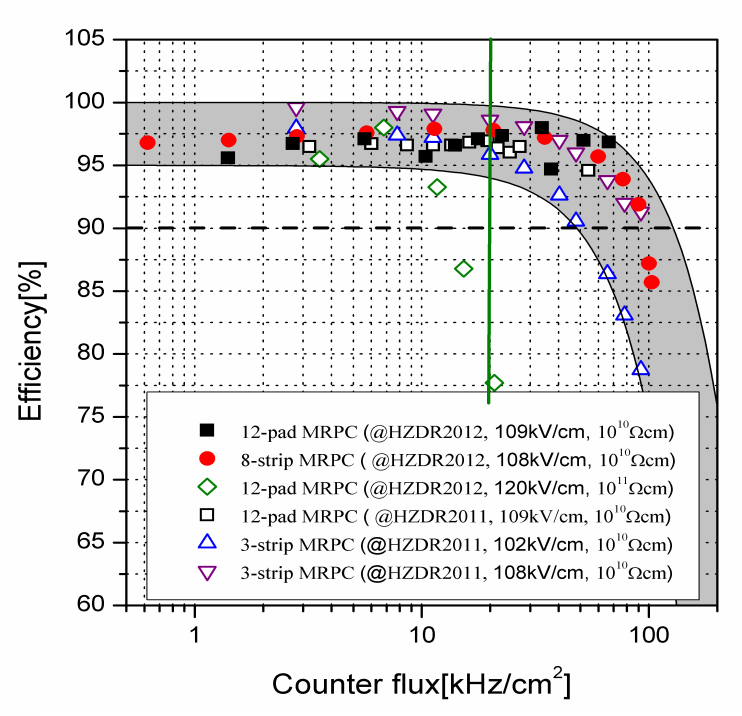 Test results at Nuclotron, Dubna
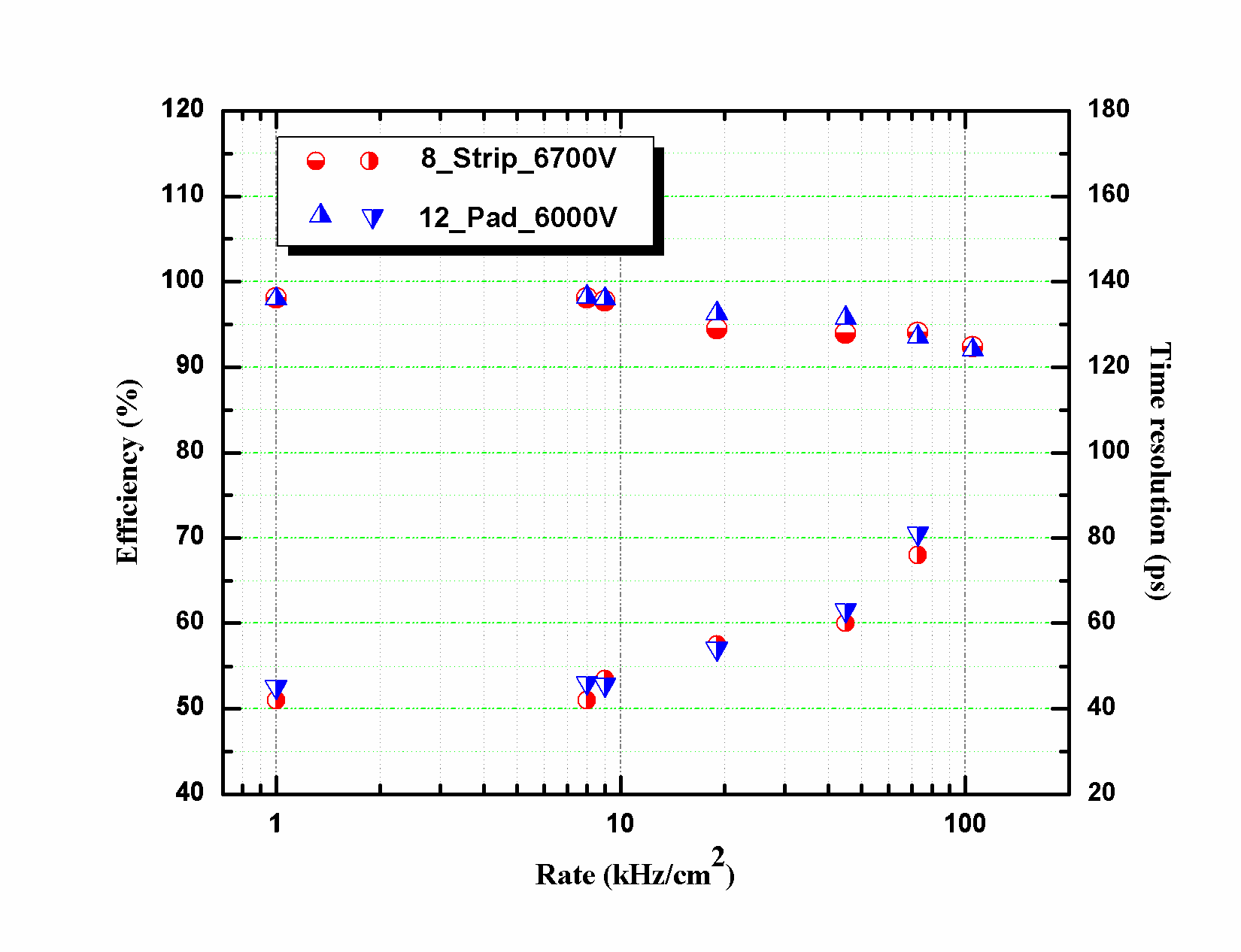 Rate: 70kHz/cm2
Time resolution: 40 ps
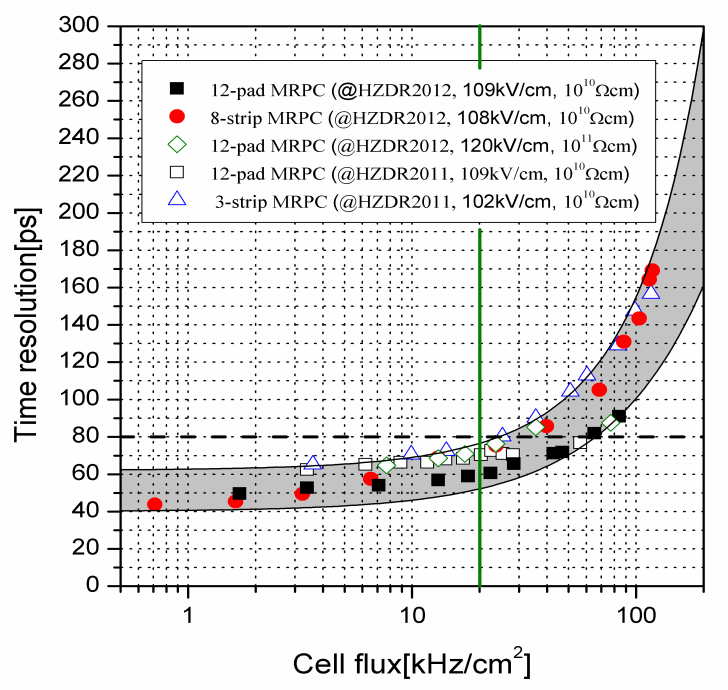 Even though the rate is 70kHz/cm2, the efficiency is still higher than 90% and the time resolution  is about 80ps.
Jingbo Wang. NIMA,2013, 713: 40-51
Jingbo Wang. NIMA,2010, 621:151-156
12
Prototype design for CBM-TOF
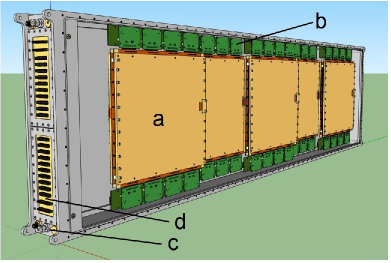 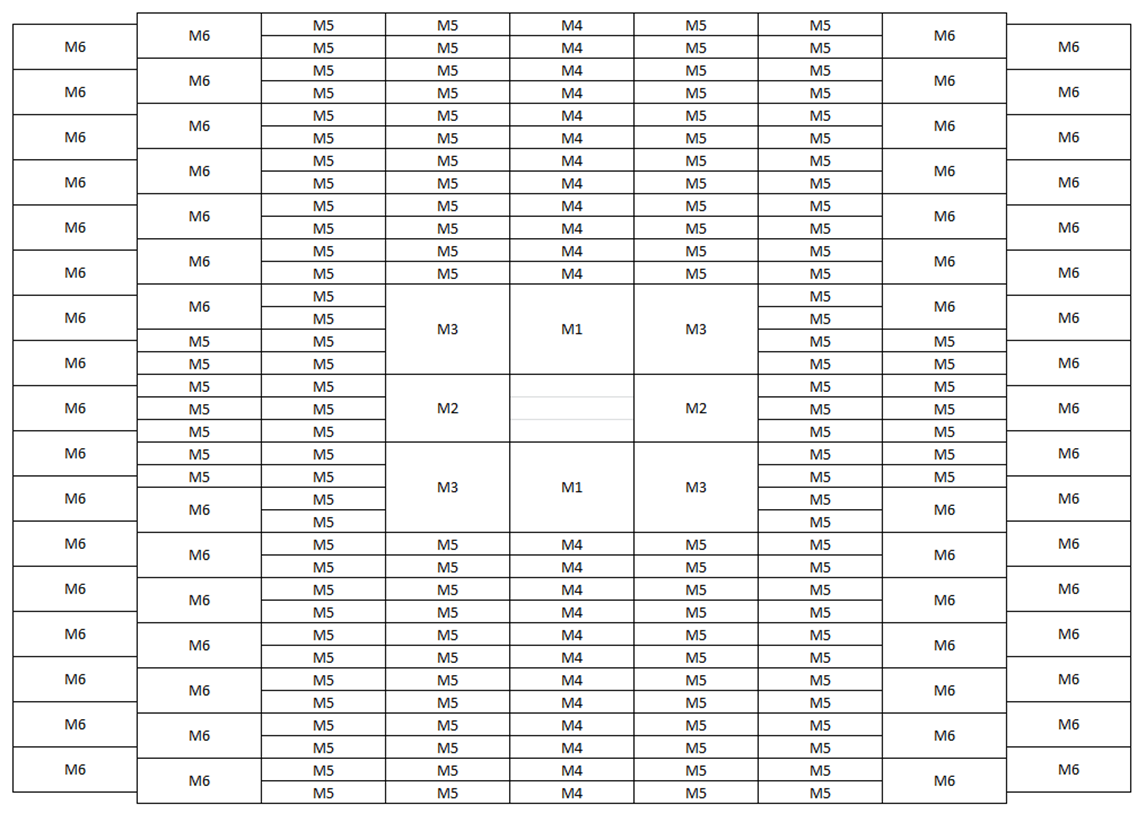 Strip-MRPC
Inner zone-MRPC
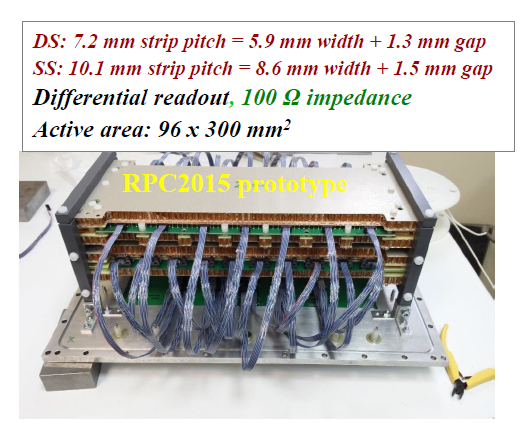 13
Design of strip-MRPC for high rate region
Glass: low resistive glass
             0.7mm thick, 33cm x 27.6cm
Strip: 27cm x 0.7cm, 0.3cm interval, 32 strips
Gas gap: 8 x 0.25mm, two stacks
Gas box: 600mm x 500mm x 72mm
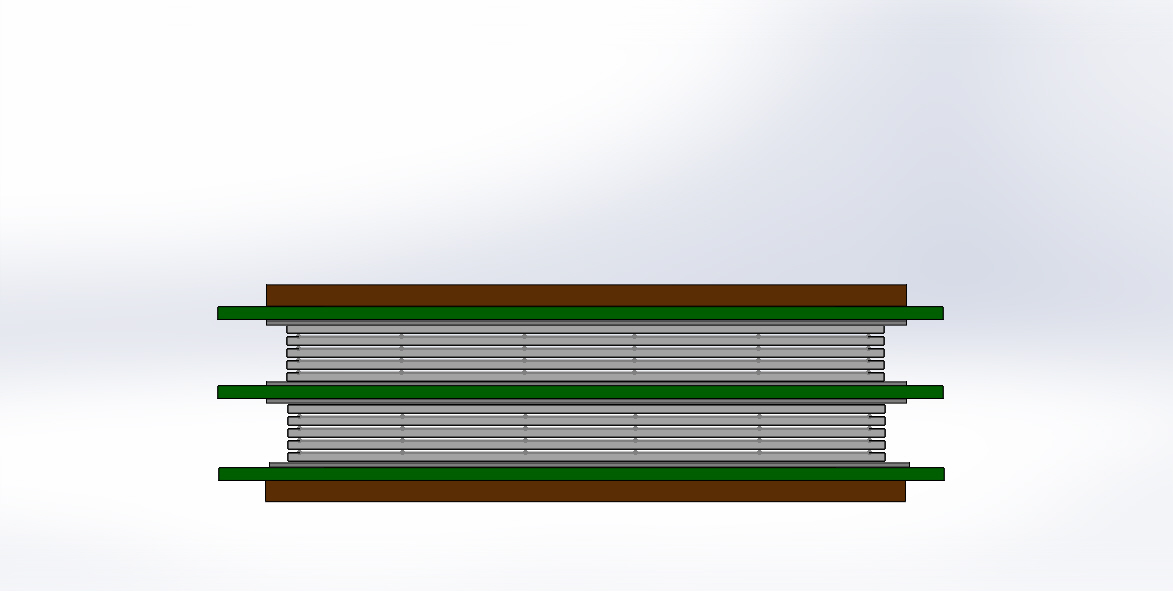 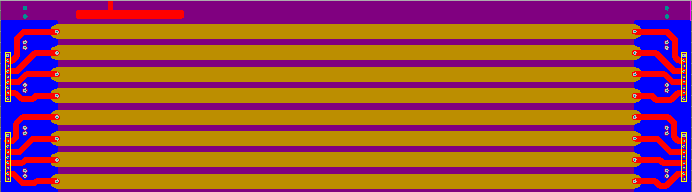 w
h
t
ground
Differential strip: 7mm wide+3mm interval
Feed trough: Micro-strip, 50Ω
14
14
14
Beam test @GSI, Oct.2014
Experimental Setup:
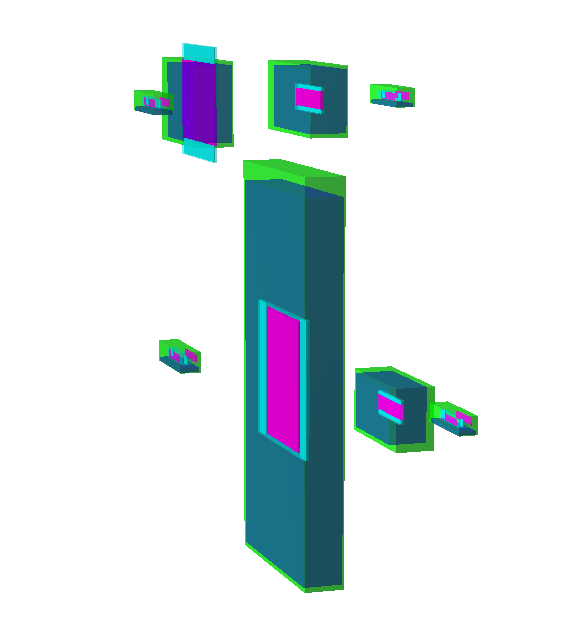 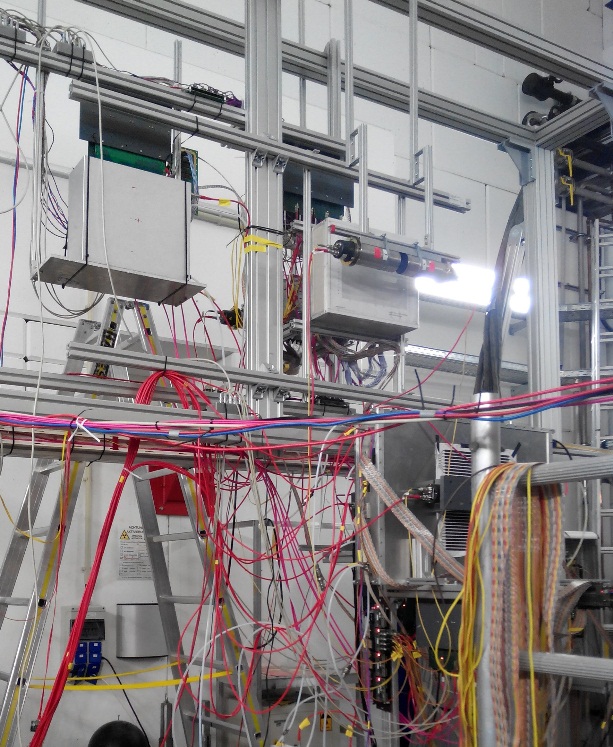 Buc-2013
Particle trajectory
THU-Pad
Buc-Ref
BEAM
PMT
THU-Strip
HD-P2
HD-Ref
Beam time in October 2014 at GSI
1.1 GeV 152Sm beam On 0.3mm/4mm/5mm Pb target
Flux rate several hundreds Hz/cm2
Particle trajectory
15
15
15
Beam test @ SPS Feb 2015
Experimental Setup:
USTC
HD-Ref
THU-Strip
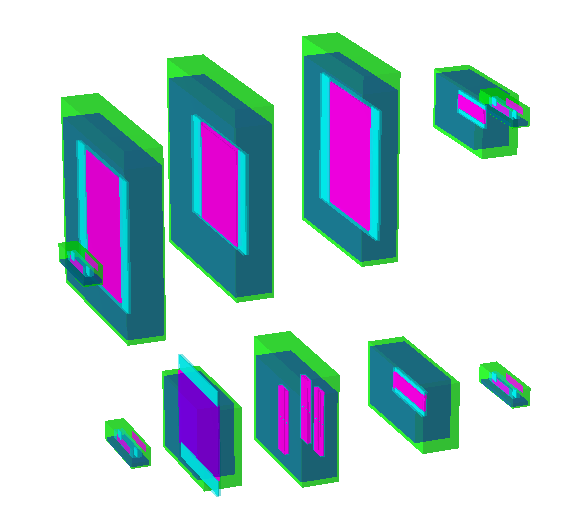 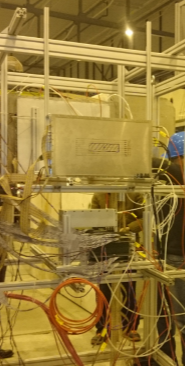 HD-P2
Up setting
PMT
Down setting
High rate test in February 2015 at SPS CERN
13 GeV Ar beam 
Flux rate around 1kHz/cm2
Buc-Ref
THU-Pad
Buc-2013
16
16
Data analysis method
The data analysis is based on CBM ROOT, macro developed by TOF Group.
Analysis Procedure: 3 Main Steps.
Converting LMD files into unpacked ROOT file, containing timing, TOT, super module type, super module, RPC, strip, side information of each hit.
Initial calibration: Align center of each strip in Detector Under Test and Reference Detector.
Build calibrated hits into clusters.
Iterative calibration: Calibrate data in time-walk, gain and velocity correction.
Calculating observables from fully calibrated hits include cluster size, time resolution and efficiency.
17
Calibration method
Large signals arrive at discriminator threshold faster, leading to a dependence of measured time and amplitude of the analogue signal.
Time-walk correction
Amplification gain of PADI varies between each channel, which should be corrected out to get initial amplitude for time-walk correction.
Gain correction
Different cable length and electronic delay lead to the shifting of calculated center of different strip, influencing the position of hits.
Strip alignment correction
Slower particles need a longer time to cross the distance between Dut and Mref, widen the time difference distribution.
Velocity correction
18
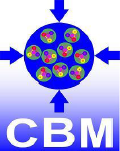 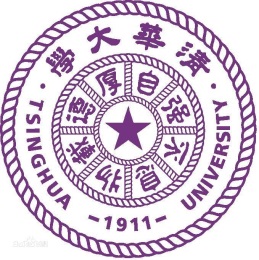 Analysis results: GSI Oct 2014
Analysis Procedure:
Init_calib.sh (Initial calibration)
Iter_calib.sh (Iterative calibration)
iteration procedure: 1-6-8-2-10-2-10
Iter_hits.sh (Analysis)
analysis correction procedure: 1-2-3-4-1
Analysis Setting:
Lower part of setup:
HD-Ref
THU-Strip
Cut Selection: Cut 1
tofAnaTestbeam->SetMul4Max(1.); 
tofAnaTestbeam->SetCh4Sel(8.);  
tofAnaTestbeam->SetDCh4Sel(7.); tofAnaTestbeam->SetPosY4Sel(0.5); 
tofAnaTestbeam->SetMulDMax(1.);  tofAnaTestbeam->SetDTDia(0.);
Diamond
Particle
Hit difference distribution
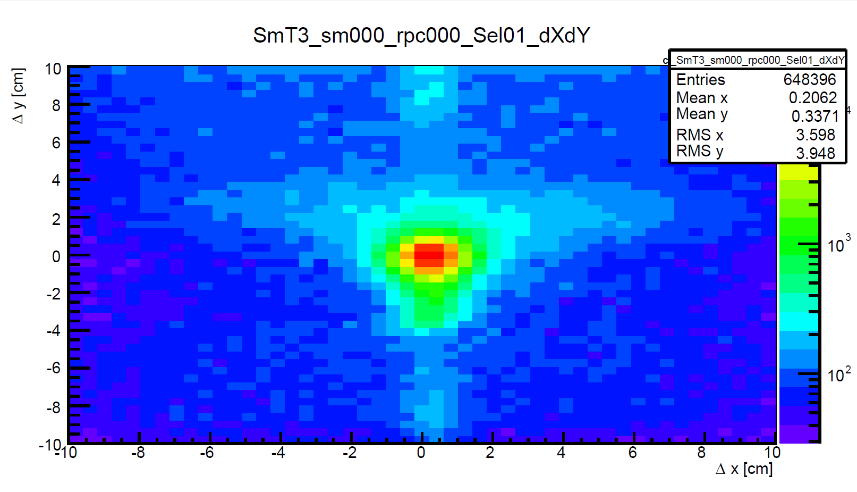 BRef:
Starting counter for events.
Dut:
Counter under test.
MRef:
Reference measure for Dut.
19
19
Run: Sun1205 – 5500V: Analysis Process
Time-walk correction
Velocity correction
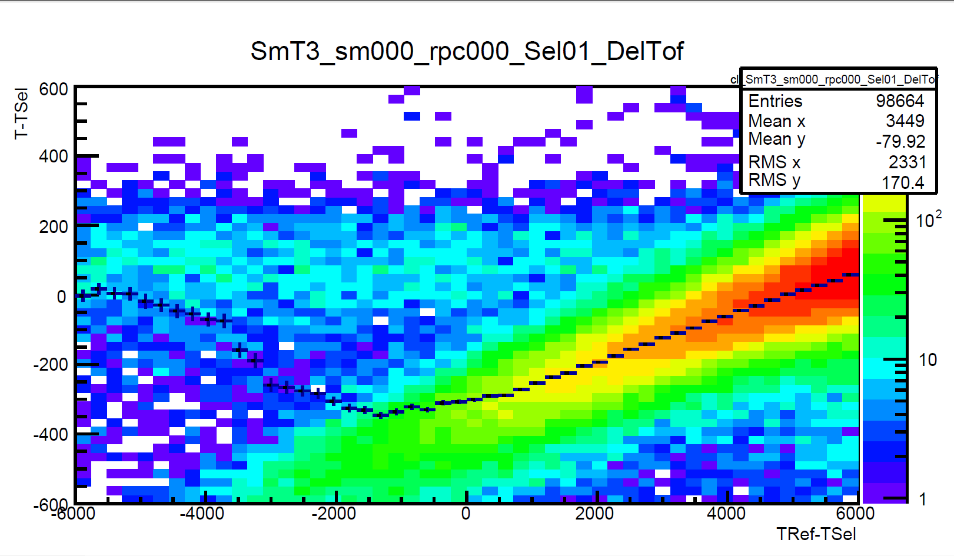 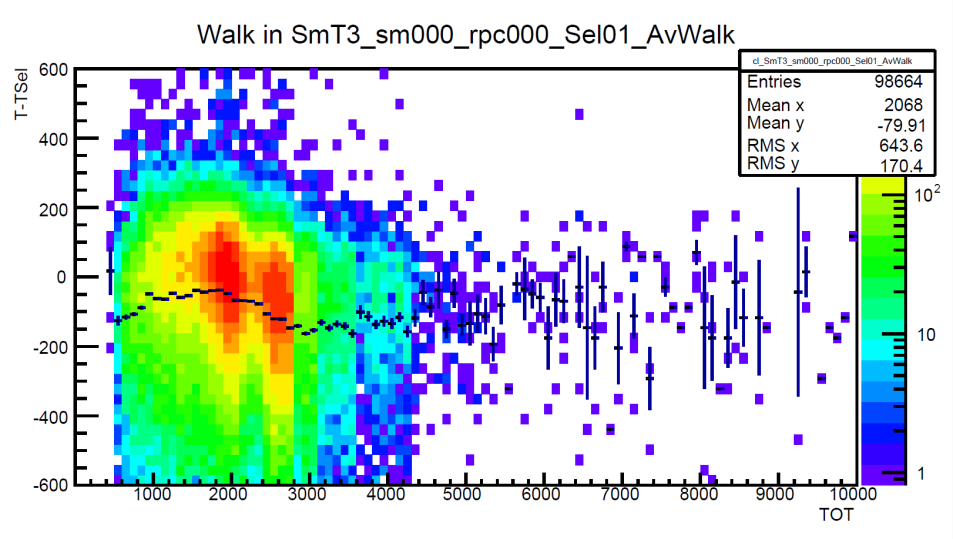 Before Calibration
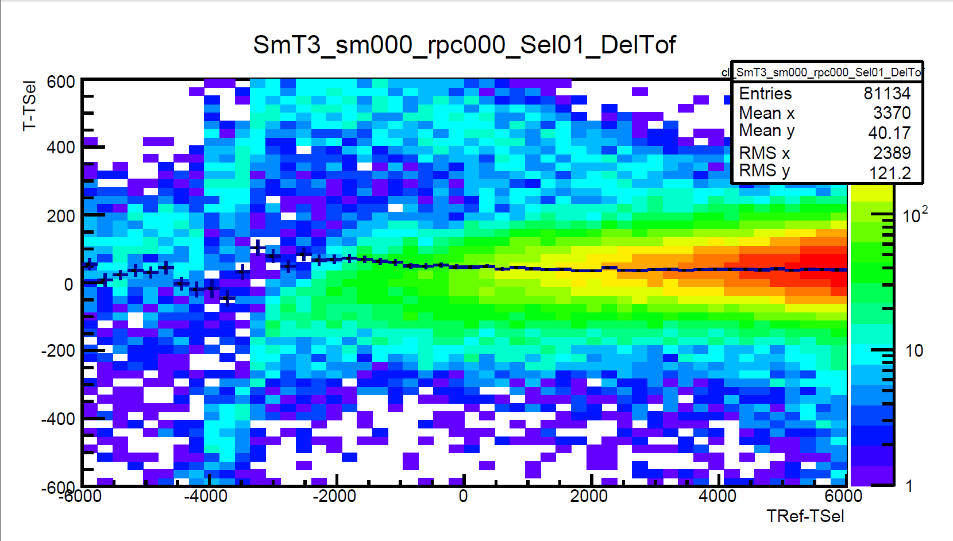 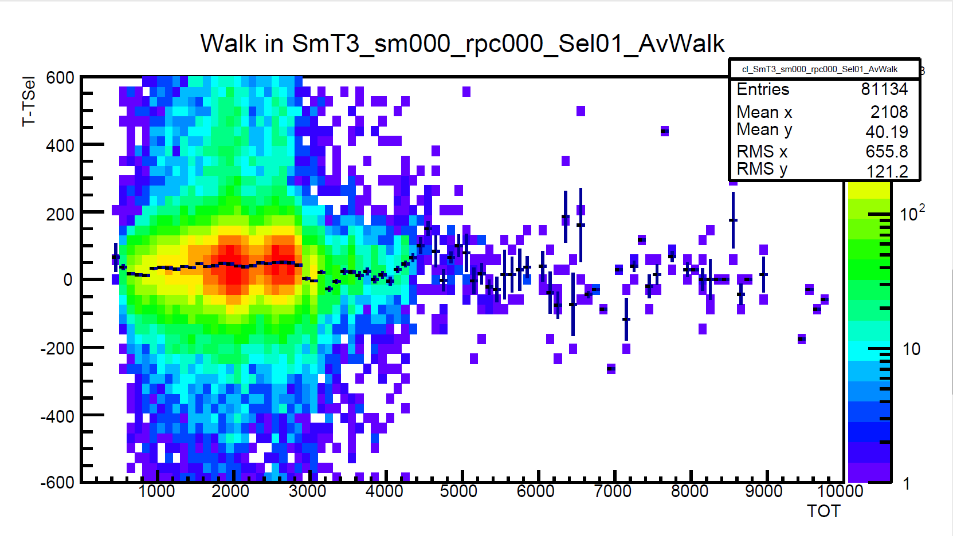 After Calibration
20
Results of strip-MRPC
Run: Sun1205 – 5500V Time Resolution
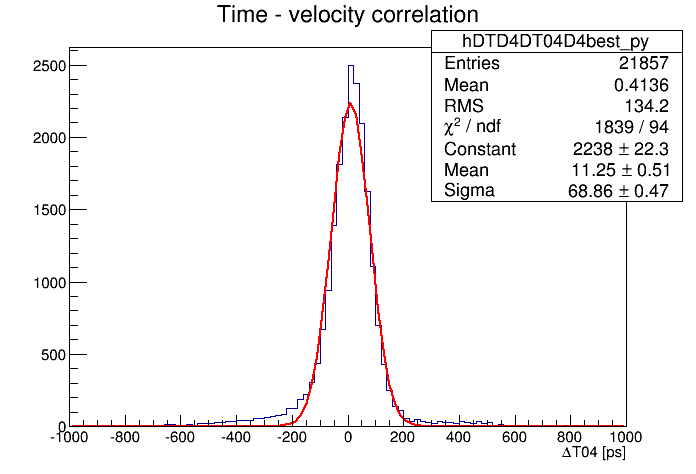 Efficiency:
Around 97%
Analysis Result under Different Threshold
System time resolution:
Around 70ps
21
Performance of Inner zone-MRPC
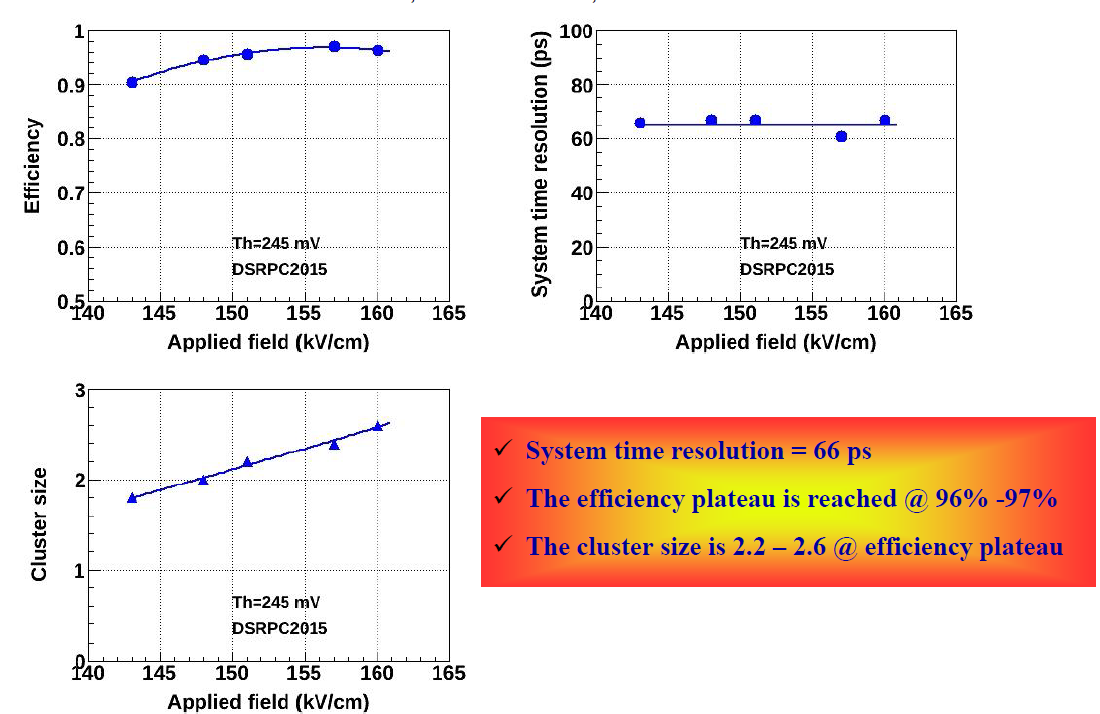 22
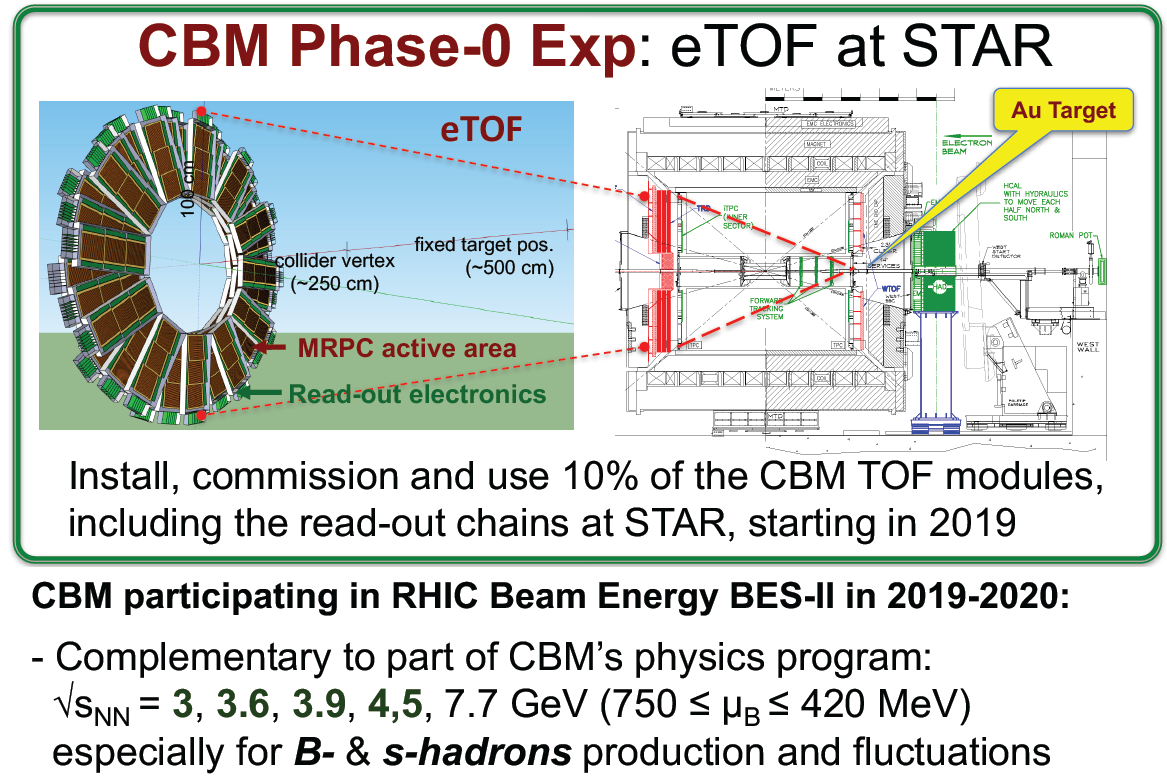 23
Summary
The rate of CBM-TOF reach 25kHz/cm2
                             Time resolution ~60ps
                              Free running mode
                              120 square meters
  It will first used in STAR-eTOF
  Mini CBM will be set up soon!
  Participate FAIR Phase 0 
       experiments…
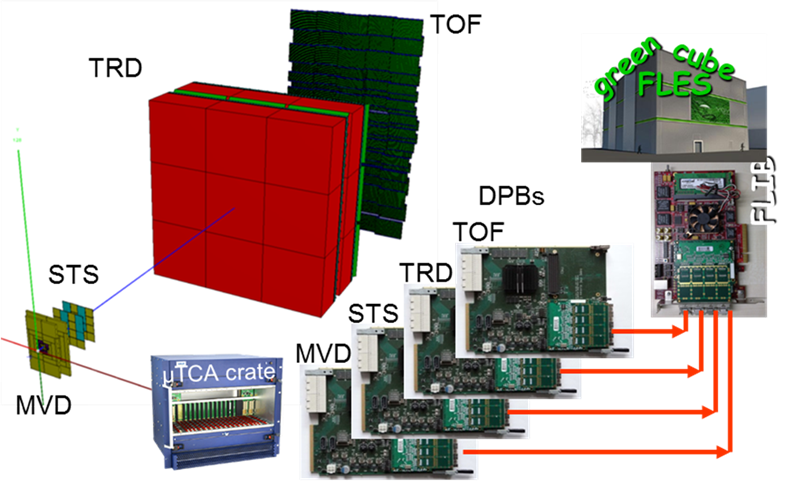 Structure of Mini CBM
24
Thanks for your attention !
Contributing institutions:
Tsinghua 	Beijing,
NIPNE 	Bucharest,
GSI 	Darmstadt,
IRI	Frankfurt
USTC 	Hefei,
PI 	Heidelberg,
ITEP 	Moscow,
HZDR 	Rossendorf,
CCNU	Wuhan.
25